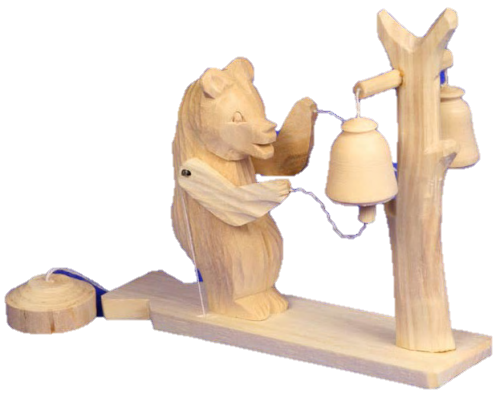 Муниципальное дошкольное образовательное учреждение «Детский сад Чайка»
Информационно-творческий проект по поликультурному воспитанию
«Знакомство детей группы раннего возраста с народной богородской игрушкой»
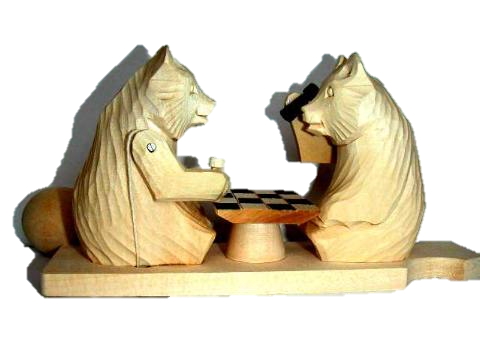 Педагогическая цель:
Осуществление единства воспитательного воздействия семьи и ДОУ в поликультурном воспитании детей.
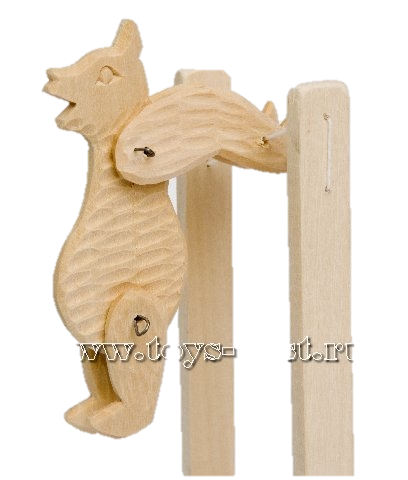 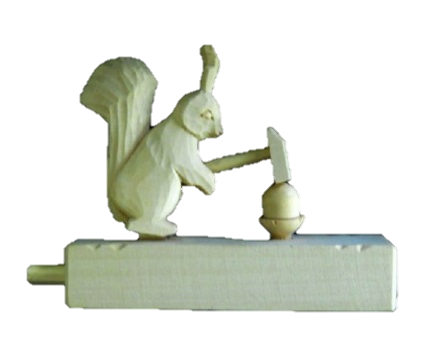 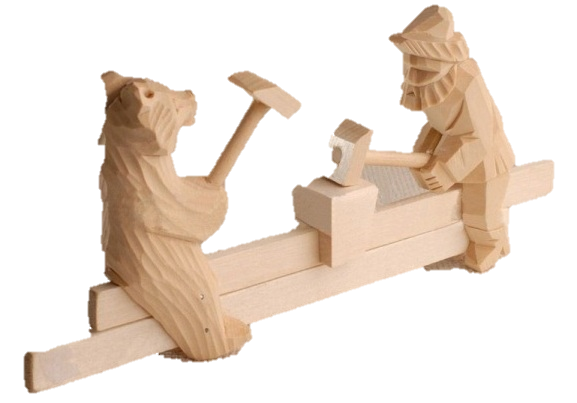 Этапы проекта:
Подготовительный 
Изучение, подбор материалов, разработка плана тематической недели, сочинение потешек, составление конспектов.
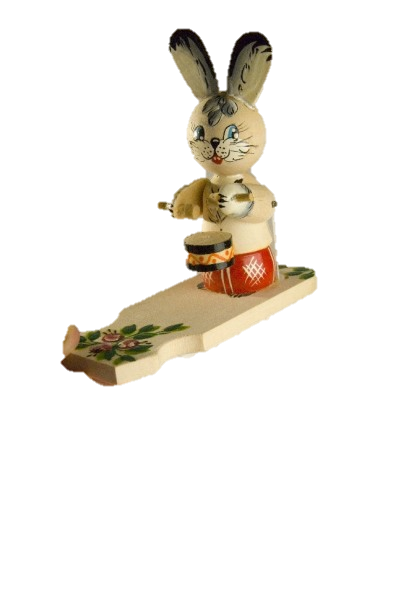 Основной 
Проведение тематической недели.
Заключительный 
 Презентация проекта.
Выставка
 «Богородская игрушка»
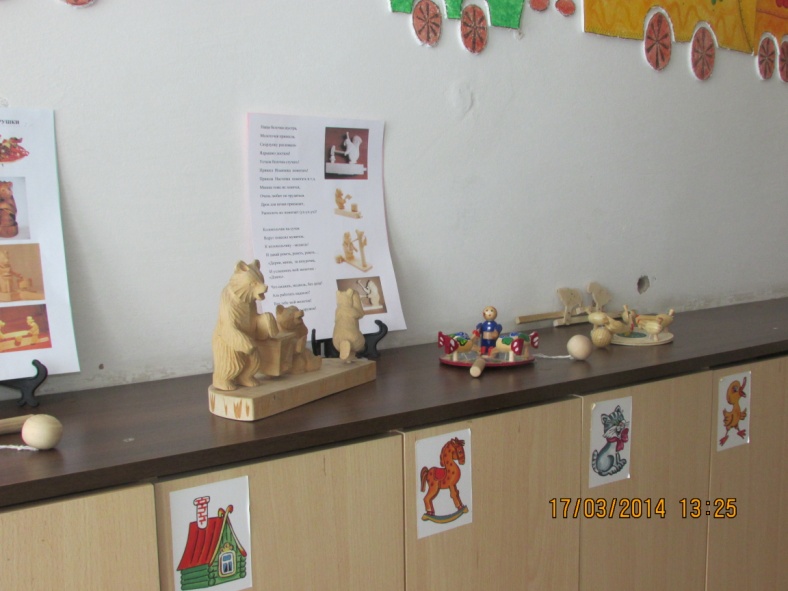 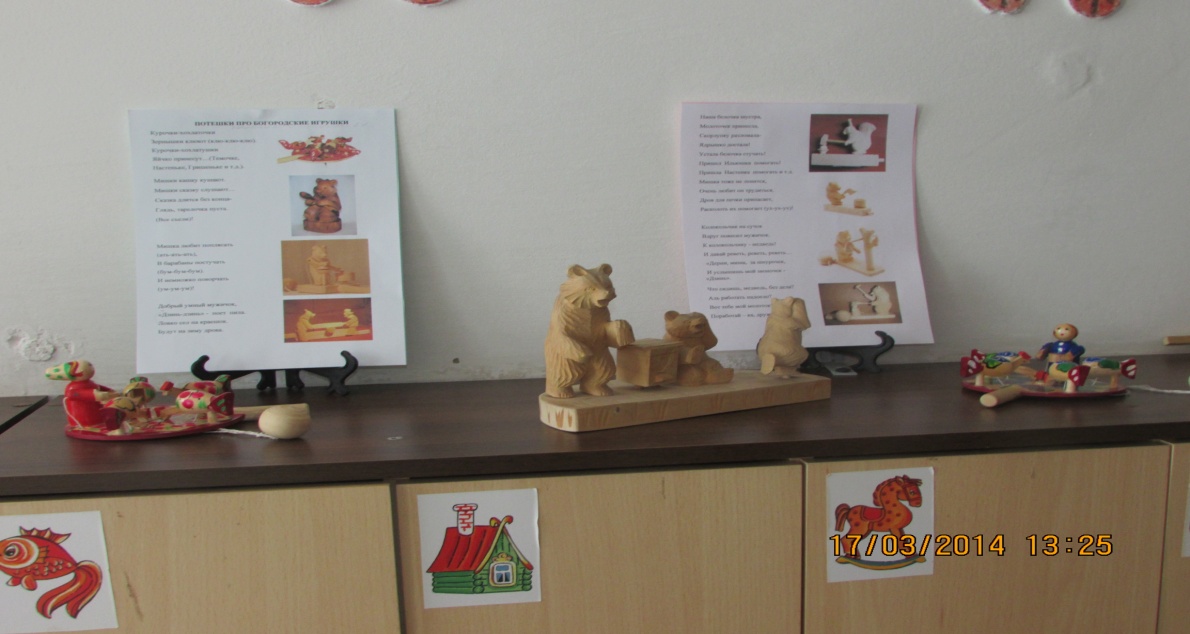 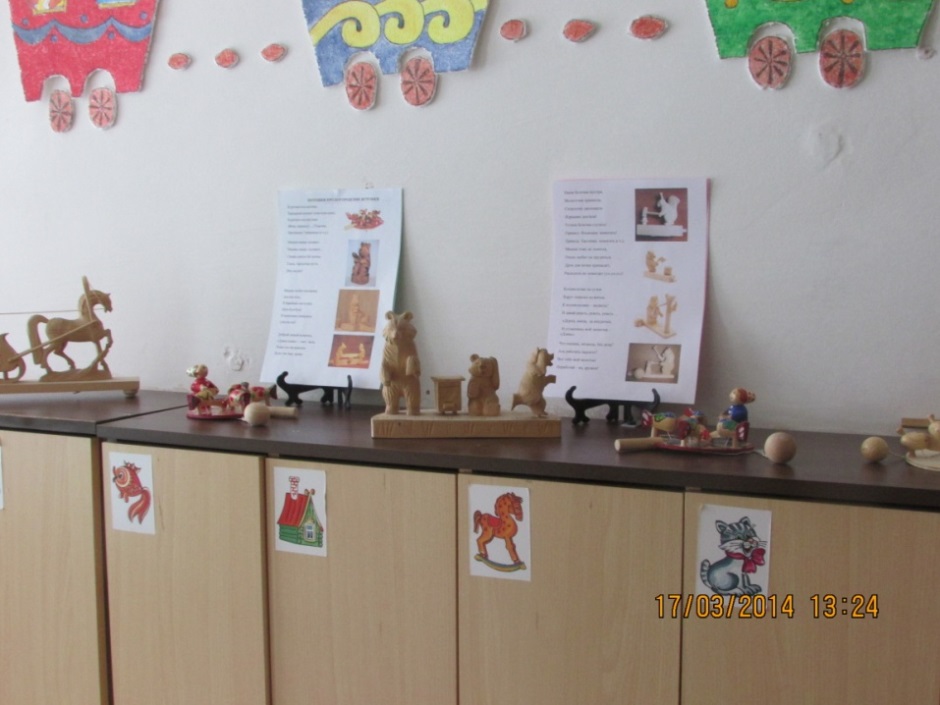 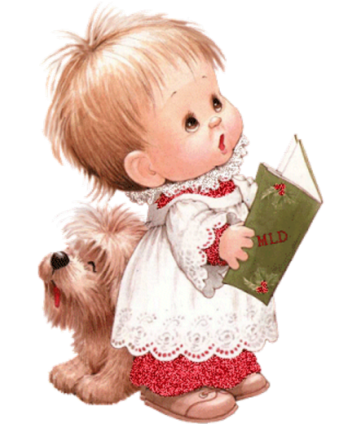 Консультация для родителей
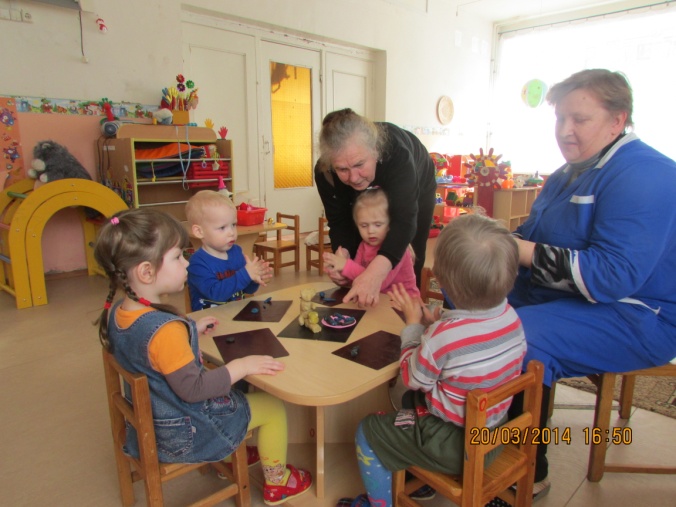 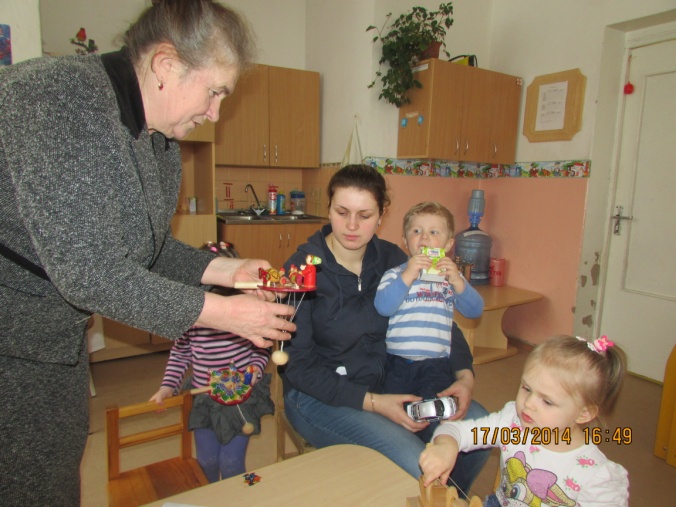 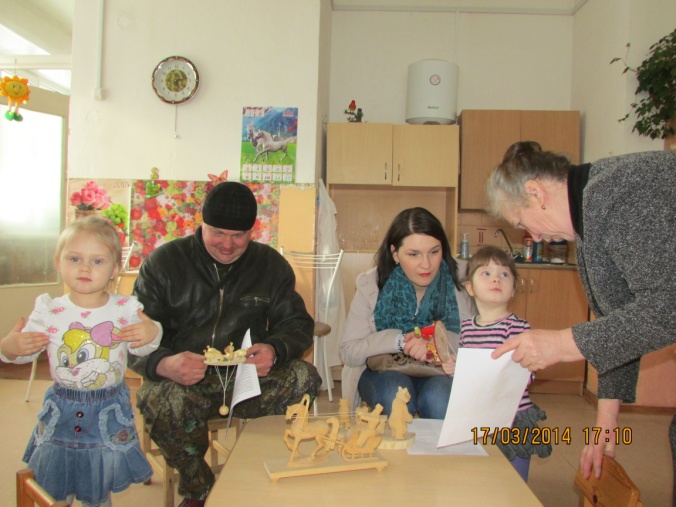 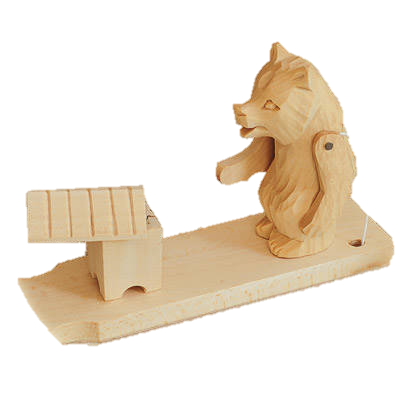 Совместная игра в «Богородскую игрушку» детей и родителей
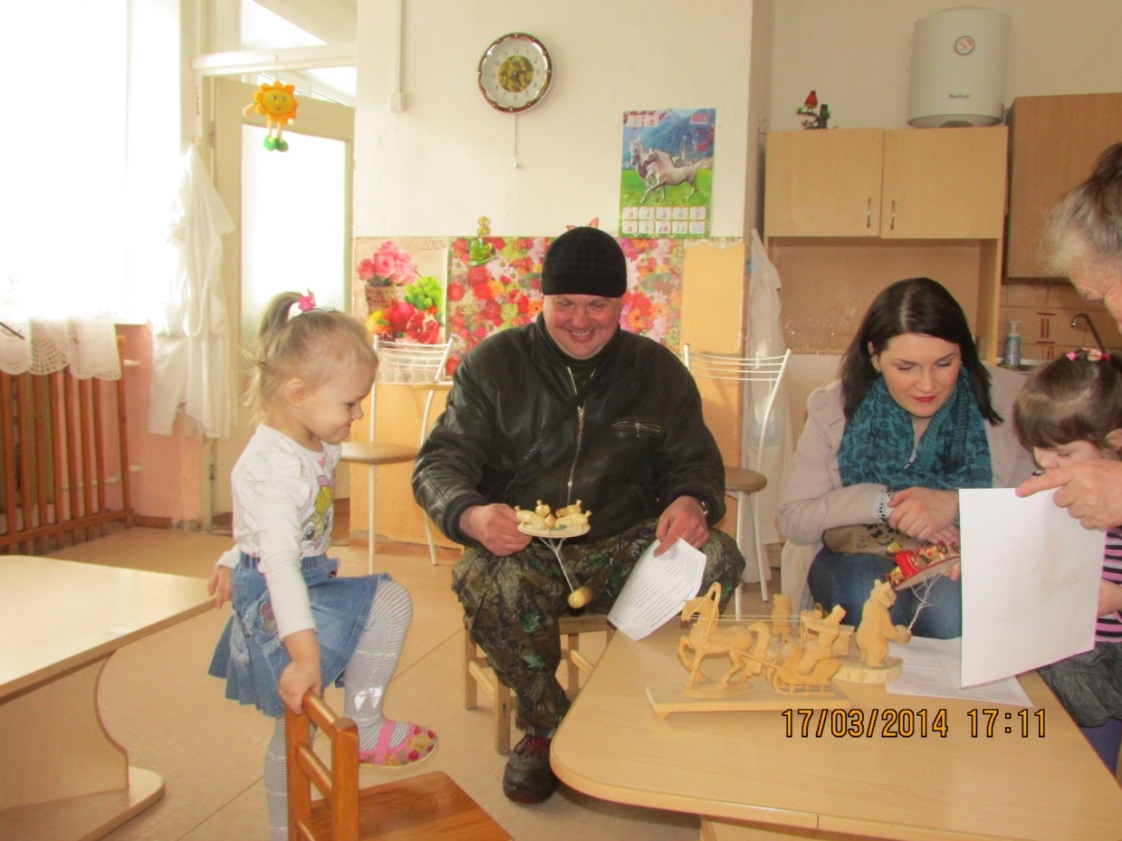 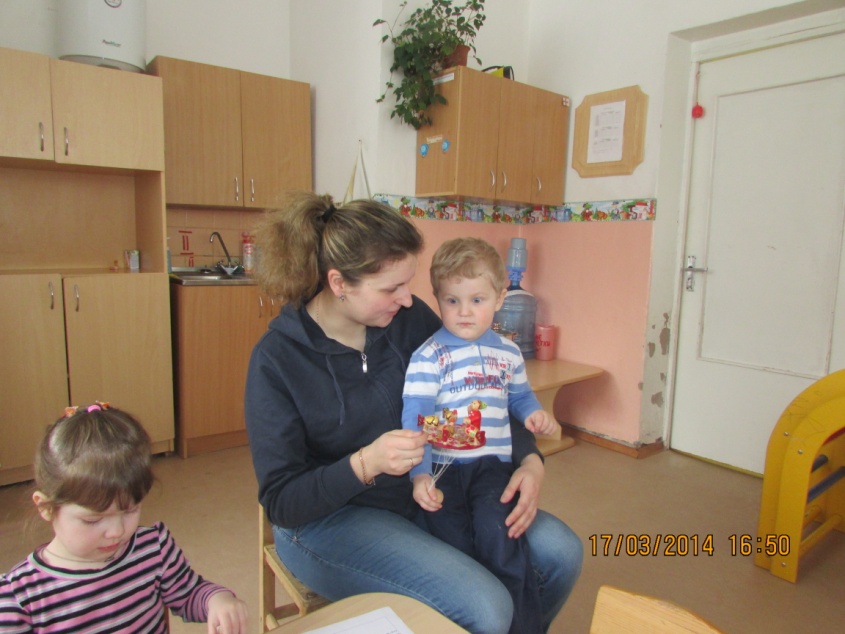 Курочки-хохлаточкиЗёрнышки клюют (клю-клю)Курочки-хохлатушкиЯичко принесут…(Кирюшеньке, Сашеньке и т.д.)
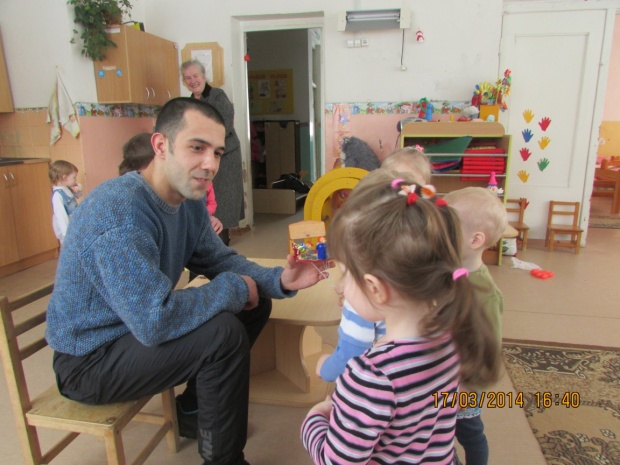 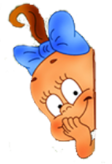 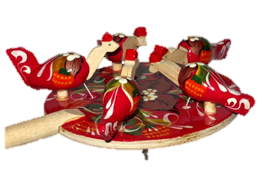 Совместная игра в «Богородскую игрушку» детей и родителей
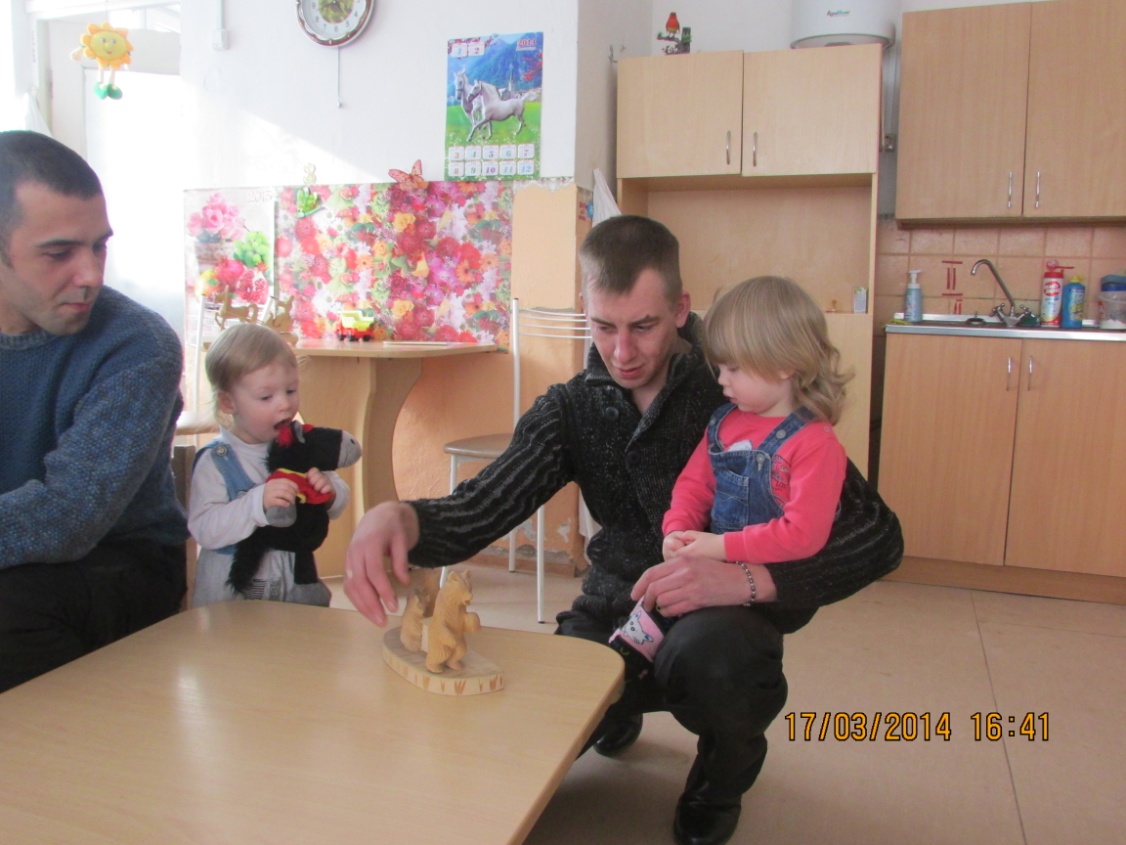 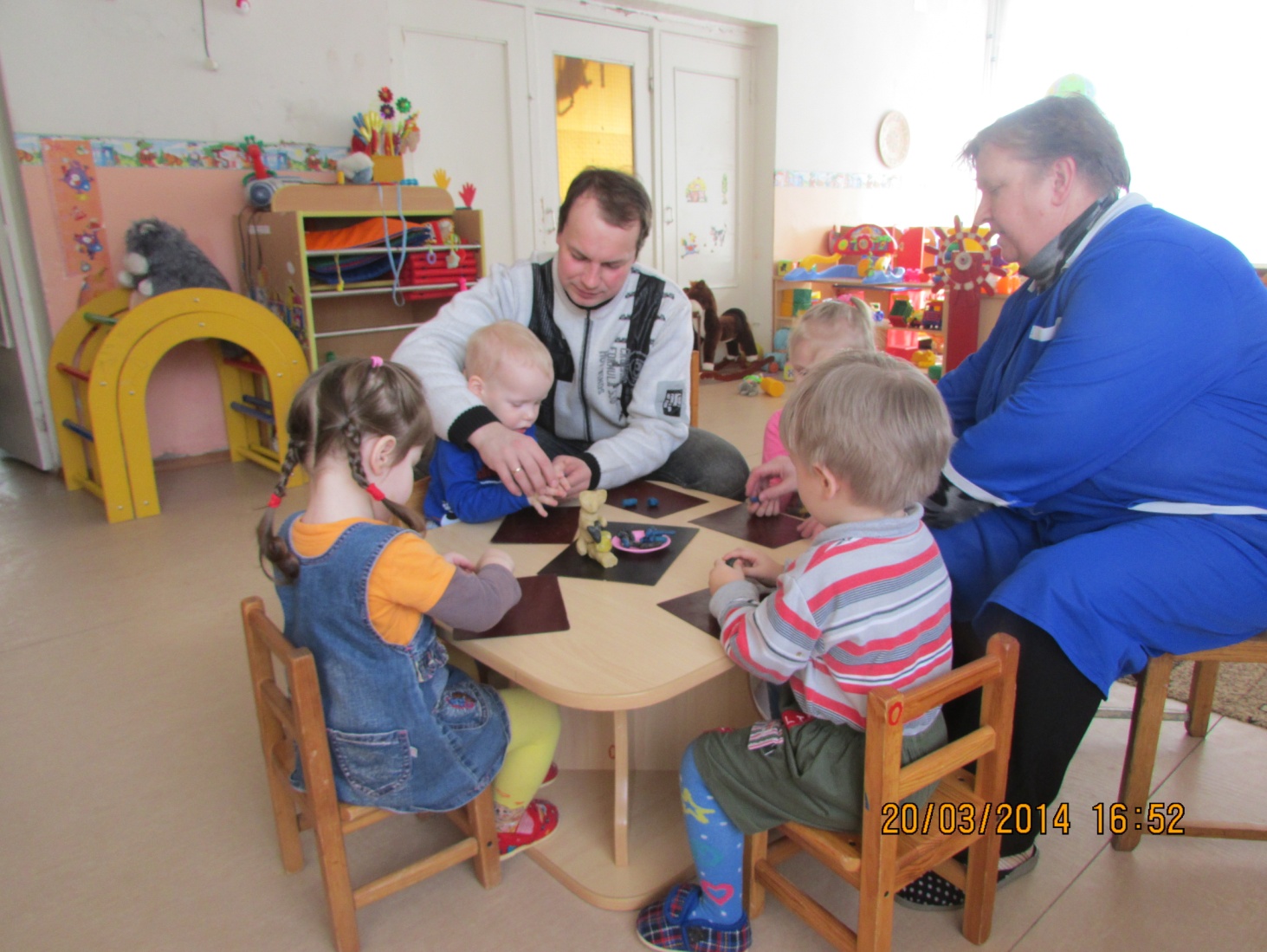 Мишки кашку кушают,
Мишки сказку слушают….
Сказка длится без конца-
Глядь, тарелочка пуста.
(Всё съели!)
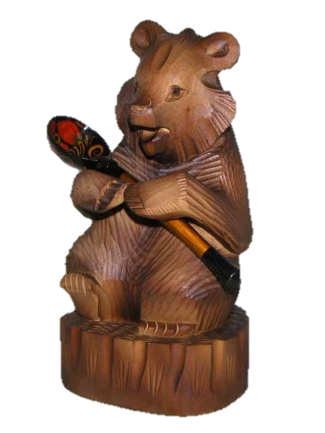 Непосредственная образовательная деятельность
Образовательная область
 
«Художественно-эстетическое развитие»
(интеграция областей: познавательное развитие, речевое развитие)
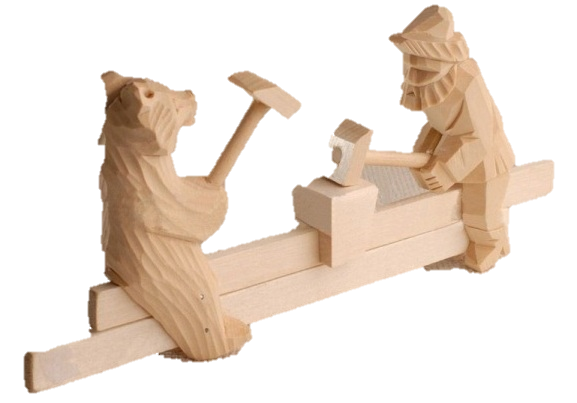 «Подарим мишке молоточек»
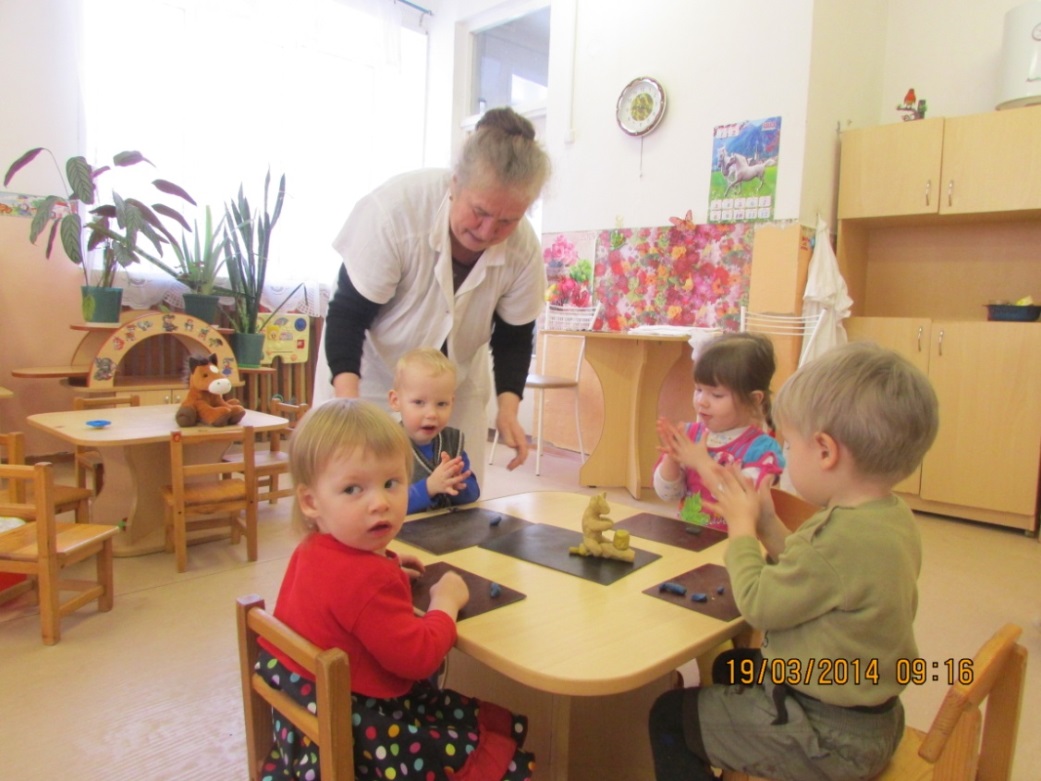 Что сидишь медведь без дела!
Аль работать надоело?
Вот тебе мой молоток,
Поработай-ка, дружок!
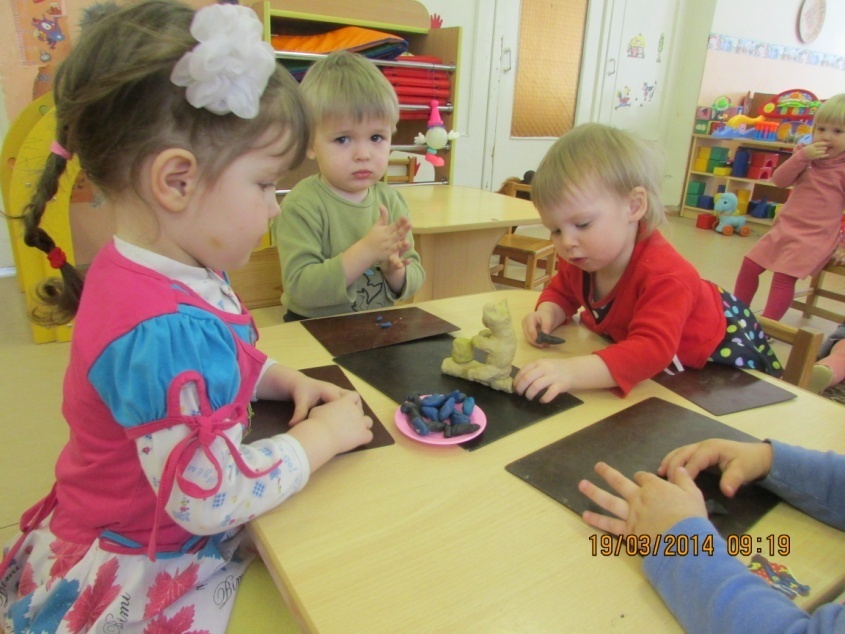 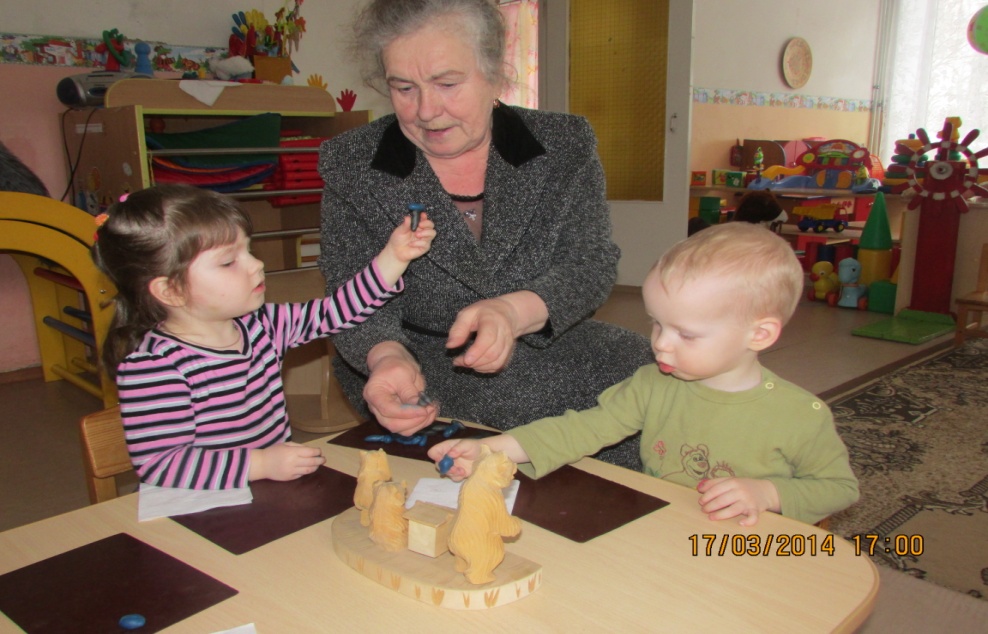 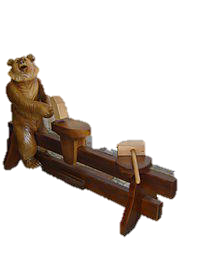 Непосредственная образовательная деятельность
Образовательная область 

«Речевое развитие»
(интеграция образовательных областей: познавательное развитие, художественно-эстетическое развитие)
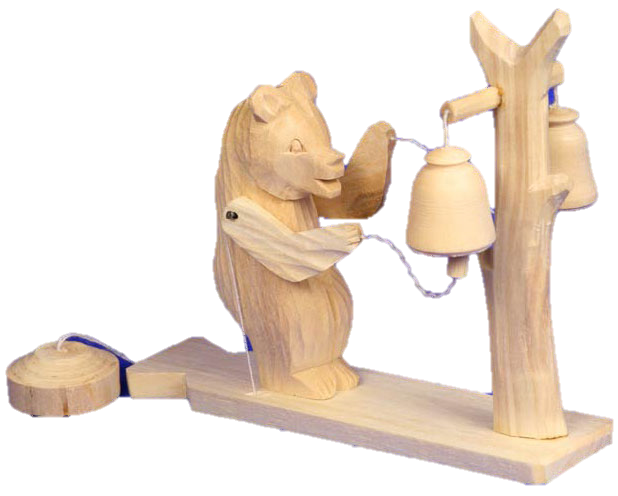 «Колокольчик и миша»
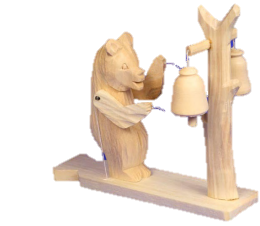 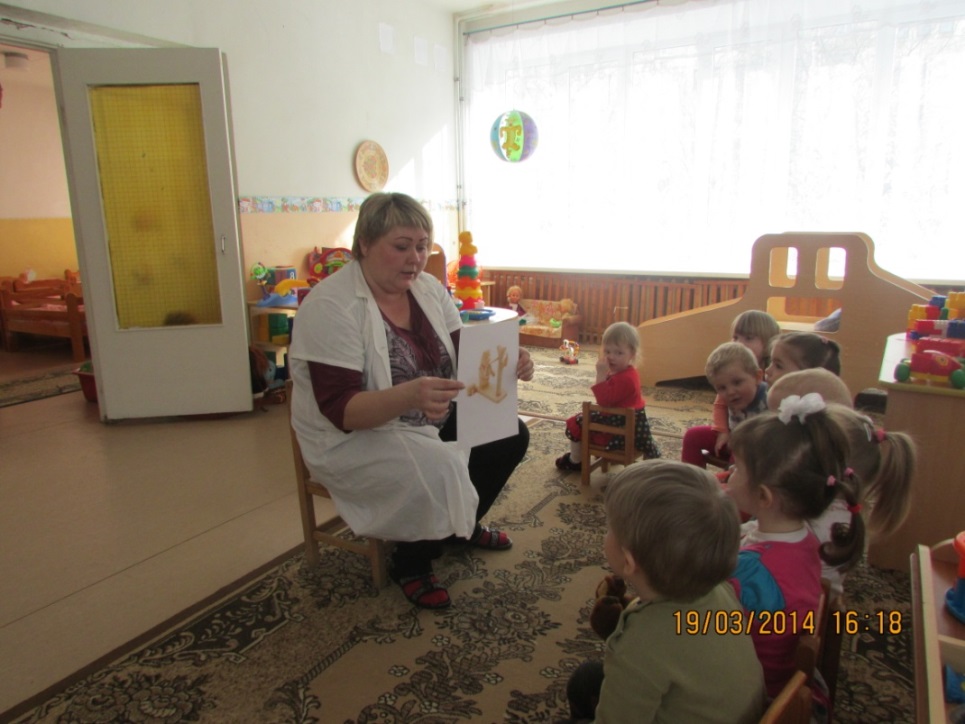 Колокольчик на сучок
Вдруг повесил мужичок.
К колокольчику – медведь!
И давай реветь, реветь, реветь…
«Дёрни, миша, за шнурочек
И услышишь мой звоночек – Дзинь»
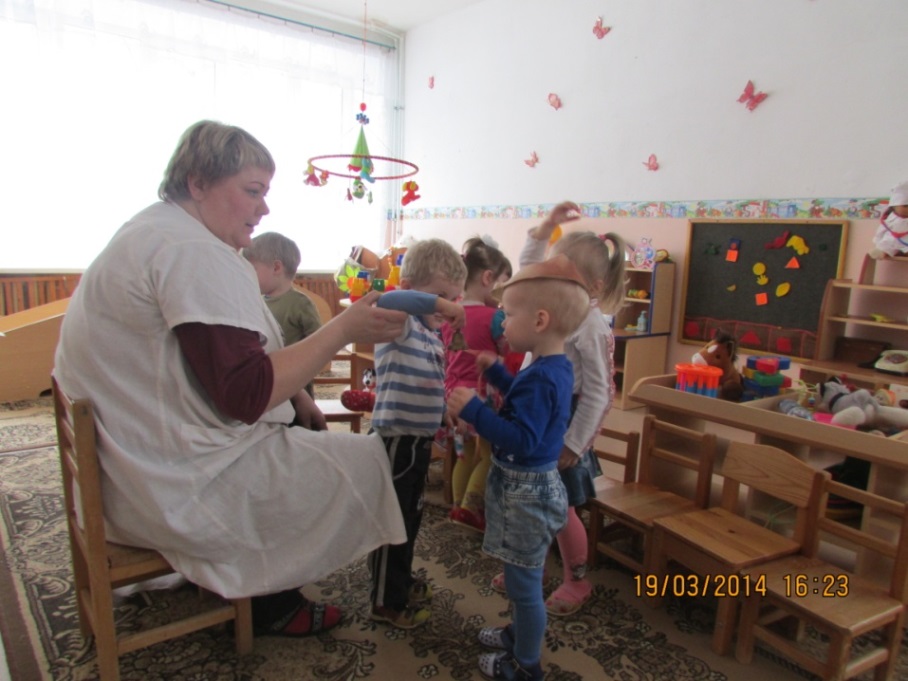 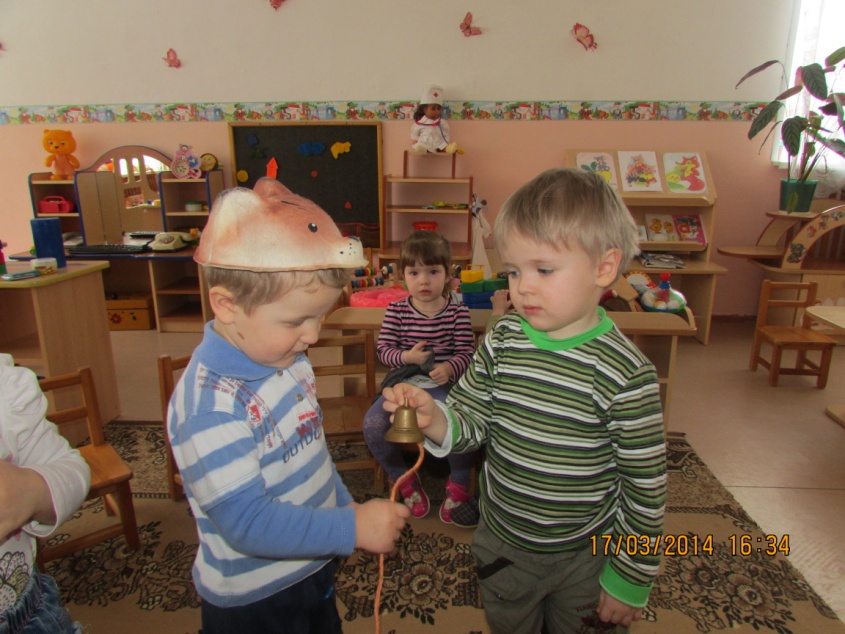 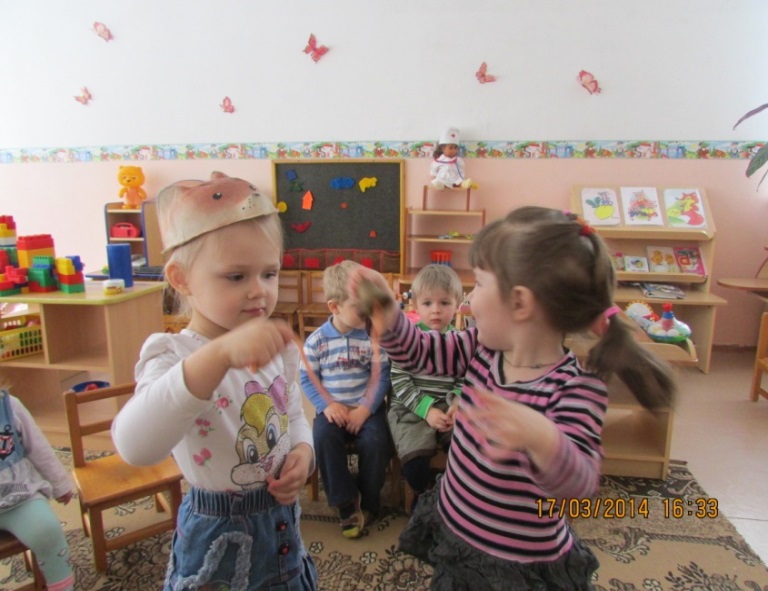 Результат:
Положительные эмоции у детей.
Радостное настроение от совместных игр с родителями.
Развитие у детей познавательной творческой  активности, речи, изобразительных и технических навыков.
Эмоциональное восприятие ребёнком богородской игрушки и бережное отношение к ней.
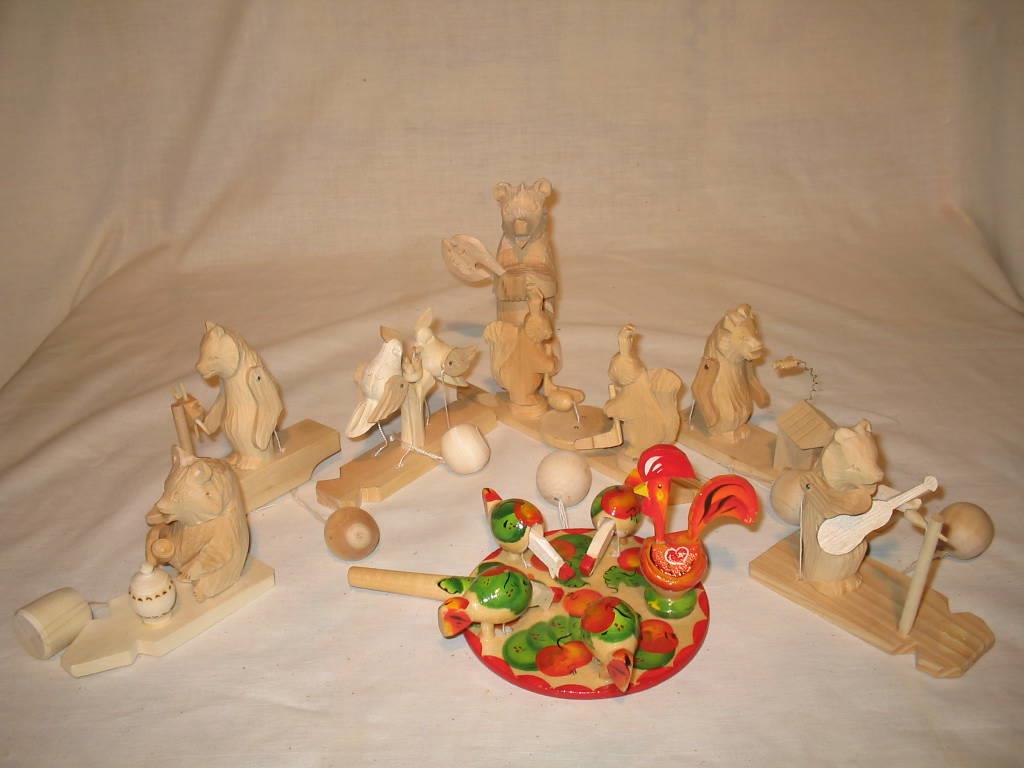